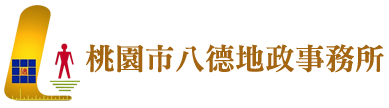 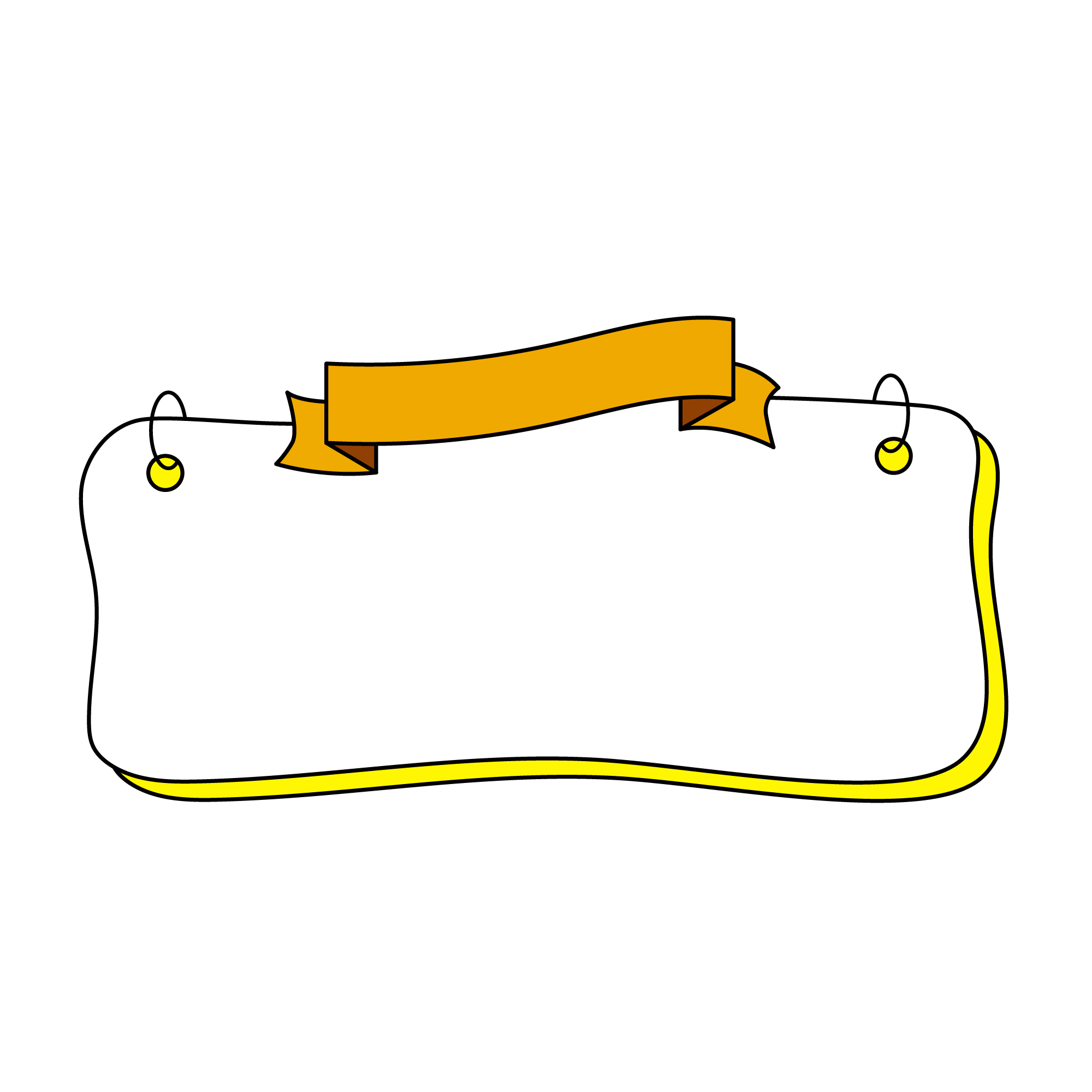 110年4月
八德房價「省Price」月報
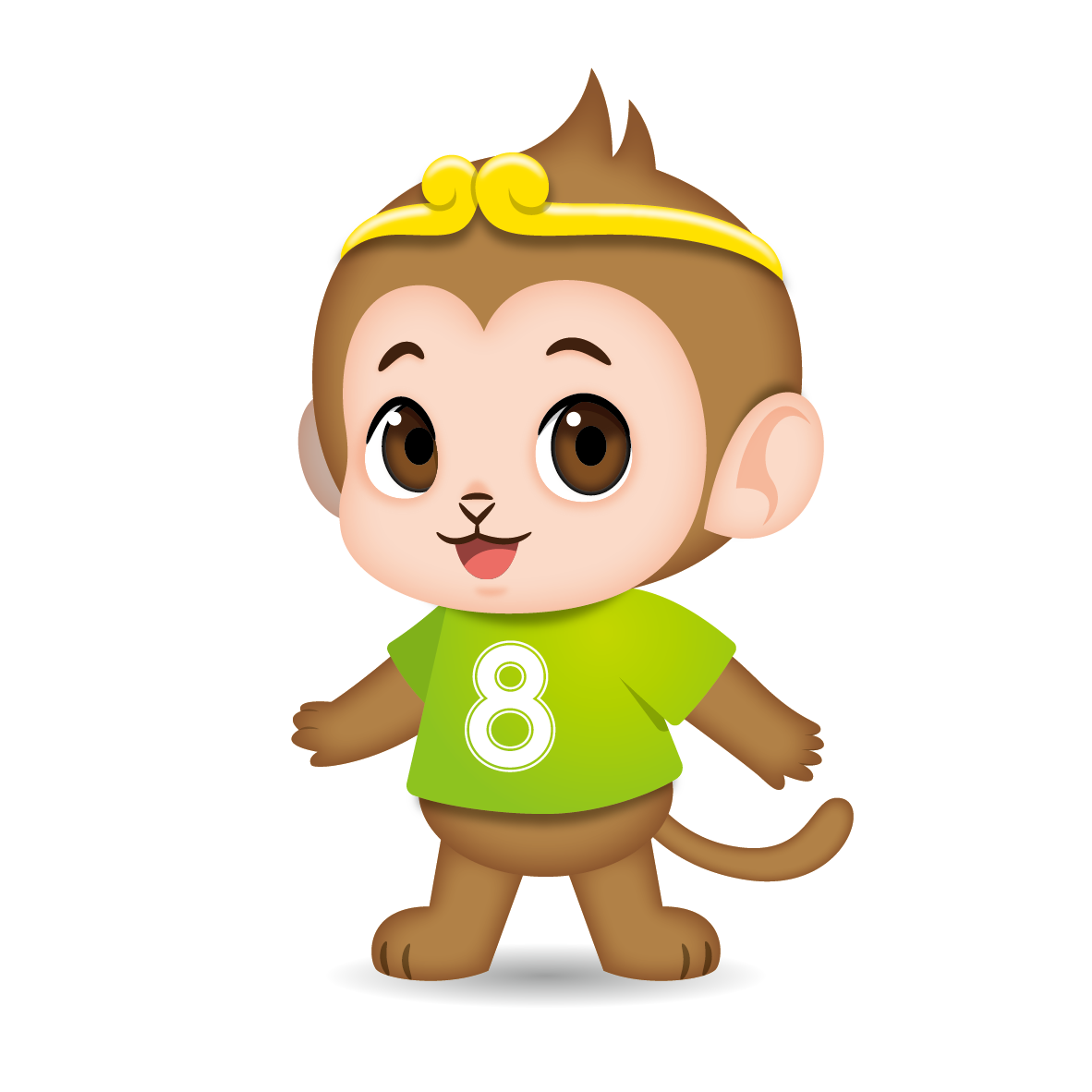 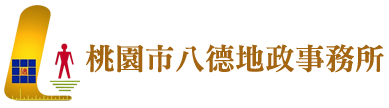 八德房價「省Price」
110.4
八德區整體住宅市場交易件數走勢分析
110年4月八德區不動產買賣總交易量計121件，較上月減少108件。

本月住宅產品交易量為90件，其中大樓交易量50件、公寓為12件、透天為28件，主要集中在大湳廣豐生活圈交易件數為25件，及區公所生活圈為33件。

整體而言，八德區因為鄰近桃園、龜山及新北市，且隨著各項重大交通建設定案及施工，近年來，吸引開發商投入興建，交易量有所成長。近一年各月交易量部分，因去年初有不少新建案完工交屋，交易量較大，去年下半年開始交易量有減少的趨勢。
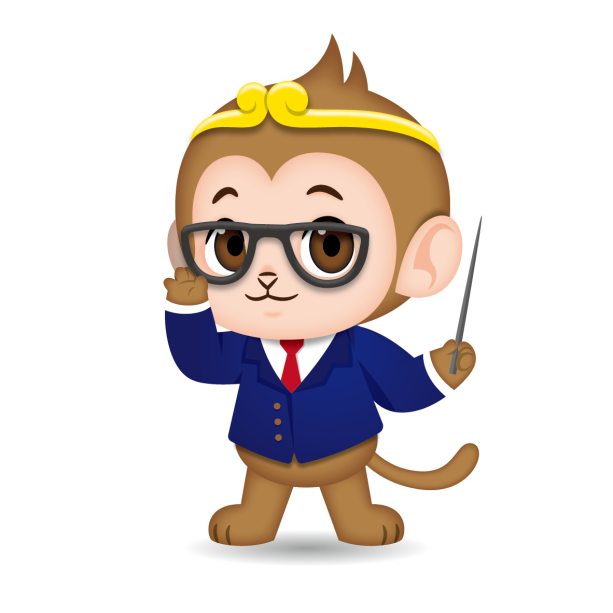 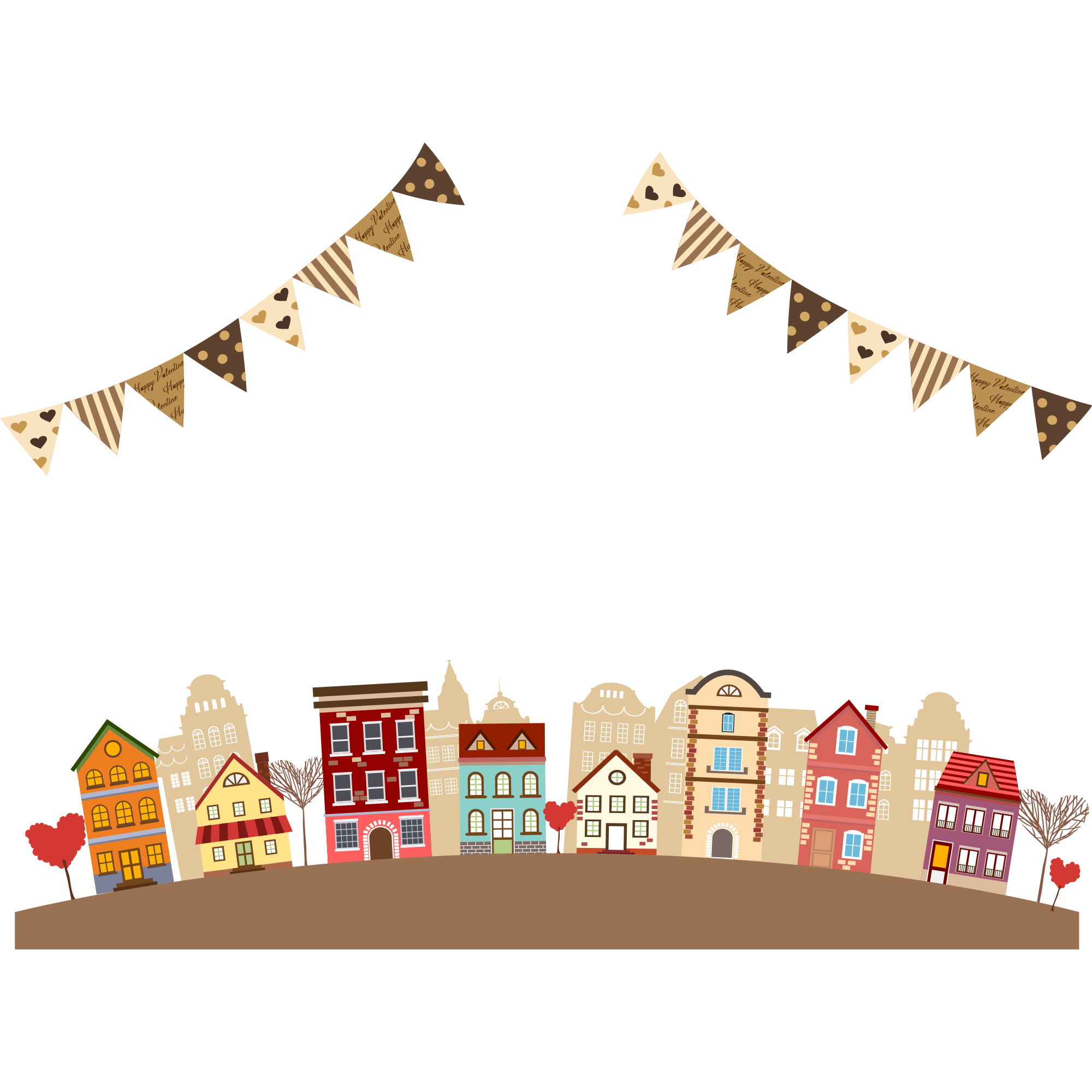 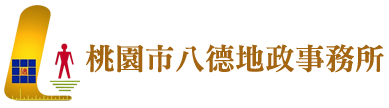 八德房價「省Price」
110.4
八德區整體住宅市場交易件數走勢分析
大樓
透天
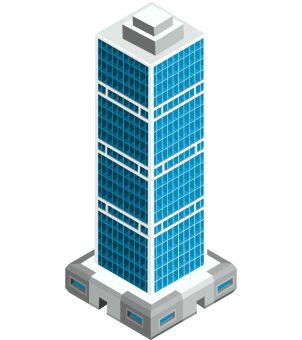 交易件數：12件
與前期件數比較減少11件
與去年同期件數比較減少10件
交易件數：50件
與前期件數比較減少31件
與去年同期件數比較減少98件
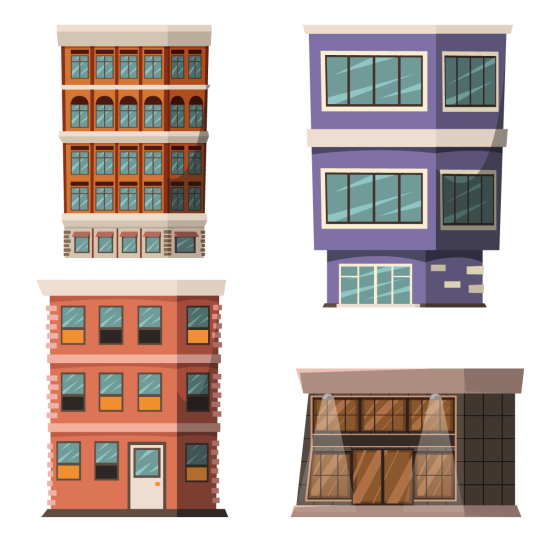 交易件數：28件
與前期件數比較減少14件
與去年同期件數比較減少3件
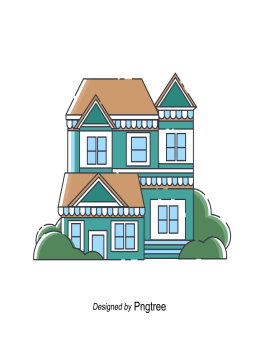 公寓
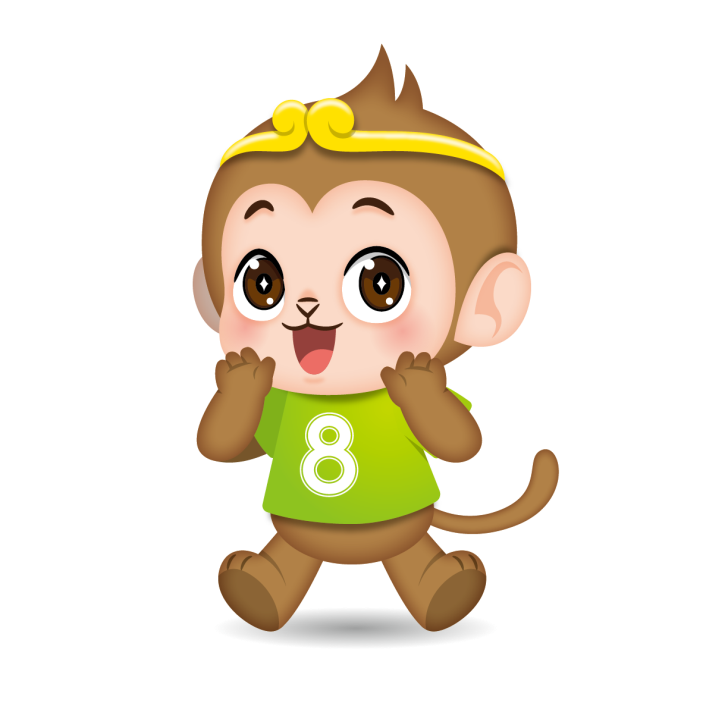 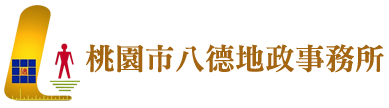 八德房價「省Price」
110.4
八德區整體住宅市場成交價走勢分析
110年4月八德區住宅市場大樓平均成交單價為19.93萬/坪、公寓平均成交單價為13.79萬/坪。本月大樓平均單價較上月略為上漲、公寓平均單價略為下滑，整體而言，近1年來大樓及公寓交易市場價格還是呈現上漲趨勢。

以主要生活圈大樓來看，近一年大湳廣豐生活圈及區公所生活圈新成屋與中古屋整體交易單價皆呈現上漲趨勢。大湳廣豐生活圈新成屋及中古屋交易單價分別位於20-28萬/坪及15-20萬/坪之間。區公所生活圈新成屋與中古屋分別位於19-21萬/坪及15-20萬/坪之間。
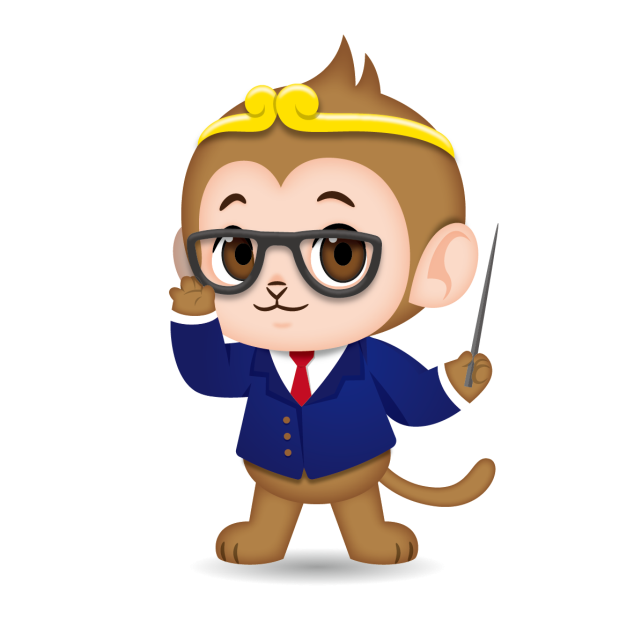 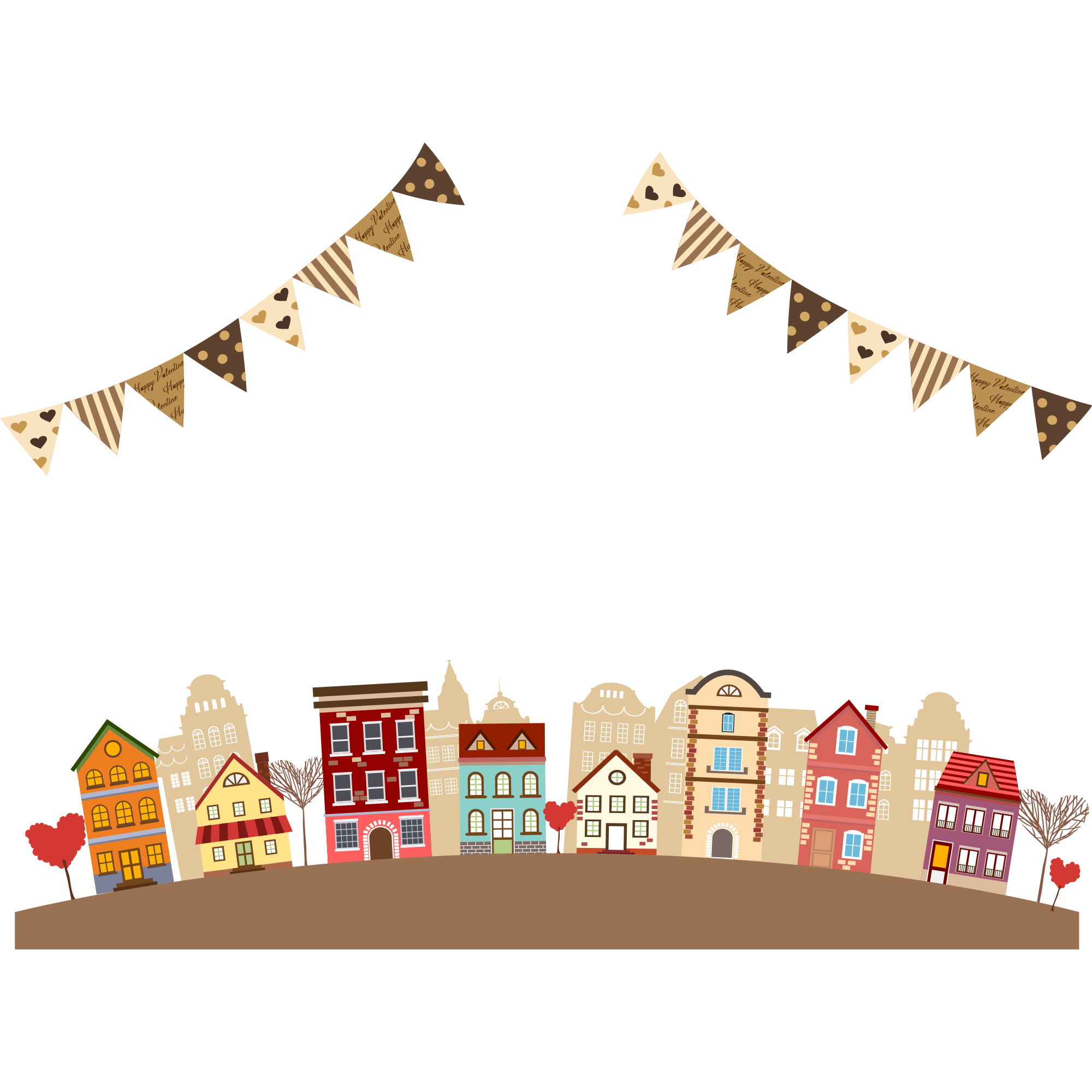 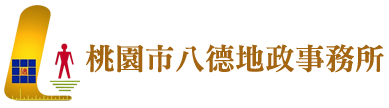 八德房價「省Price」
110.4
八德區整體住宅市場成交價走勢分析
大樓
透天
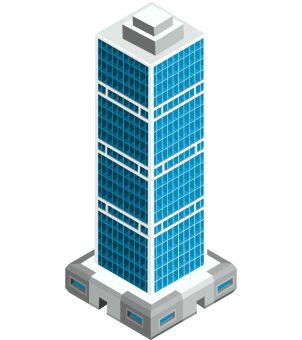 平均總價1000萬
平均單價19.93萬/坪
與前期均價比較增加0.91%
與去年同期均價比較增加15.47%
平均總價357萬
平均單價13.79萬/坪
與前期均價比較減少0.65%
與去年同期均價比較增加23.24%
平均總價1184萬

與前期總價比較增加19.72%
與去年同期總價比較增加54.77%
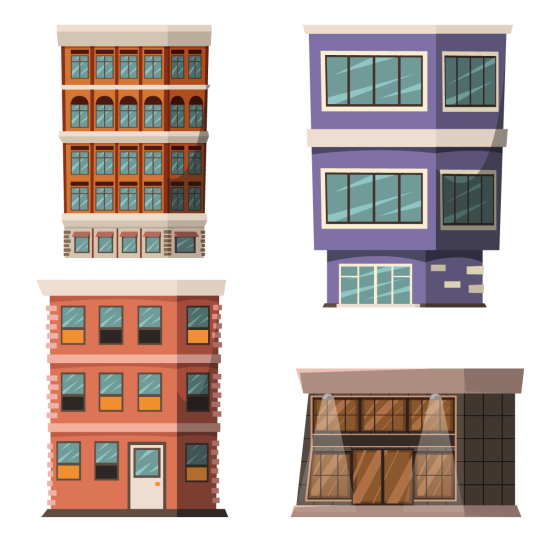 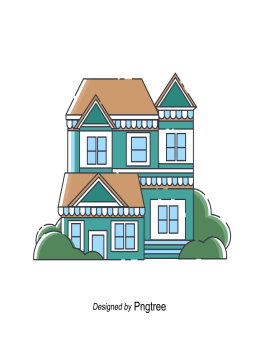 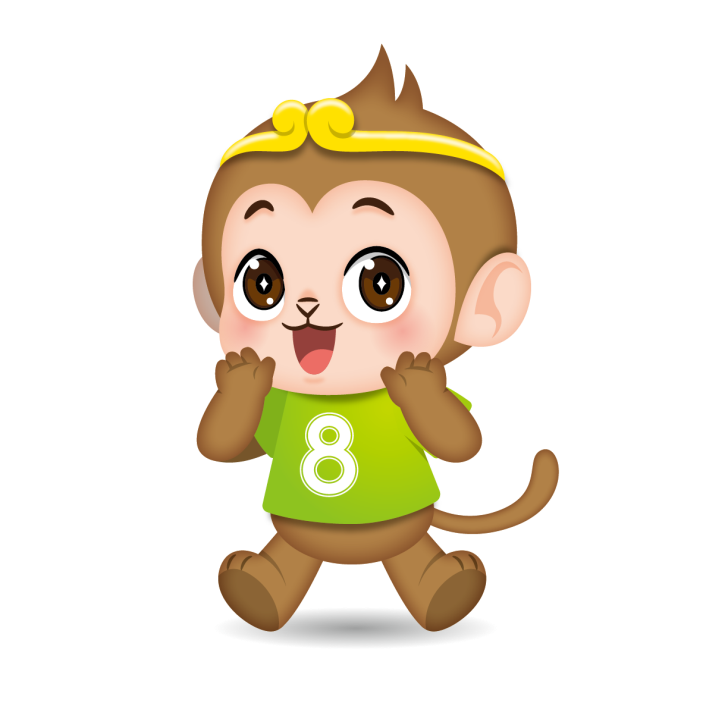 公寓
最低16.18萬元
最高19.93萬元
最高15.12萬元
最低11.19萬元
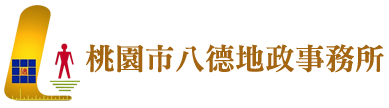 八德房價「省Price」
110.4
重點商圈住宅大樓均價走勢
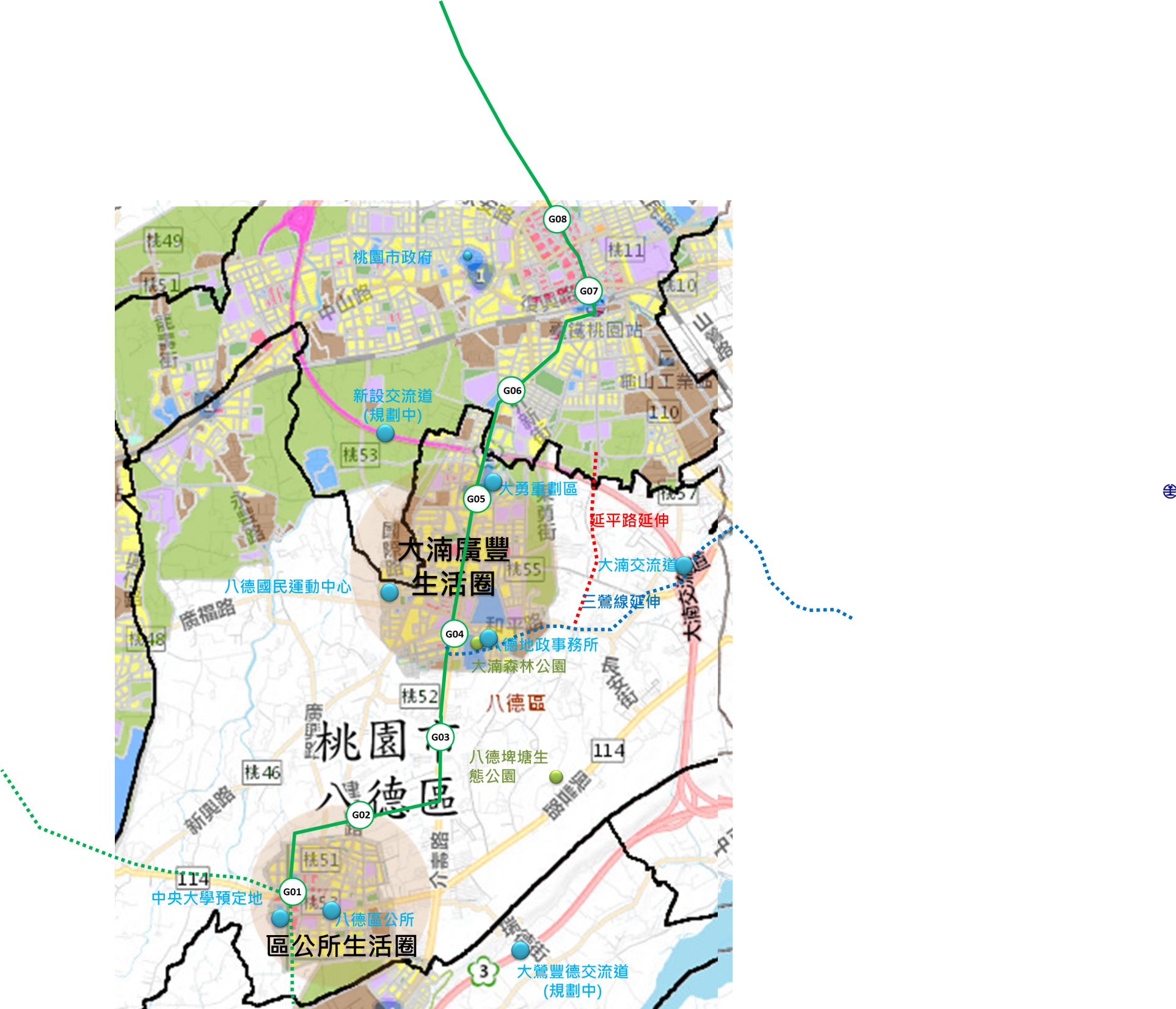 大湳廣豐生活圈
以廣豐新天地及大湳商圈為中心，鄰近桃園、龜山及新北市，交通方面鄰近大湳交流道，有捷運綠線G4、G5站設置。
近一年新成屋與中古屋整體交易單價皆呈現上漲趨勢，因本區建案多鄰近捷運車站，本月新成屋及中古屋單價呈現微幅上漲。
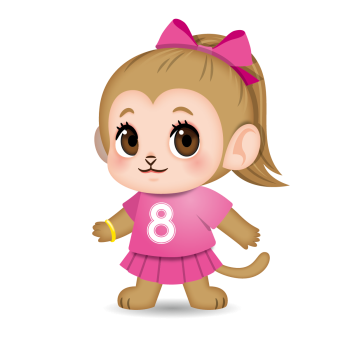 新成屋20-28萬
近一年交易單價走勢
屋齡<5年
中古屋15-20萬
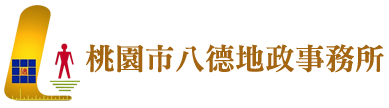 八德房價「省Price」
110.4
重點商圈住宅大樓均價走勢
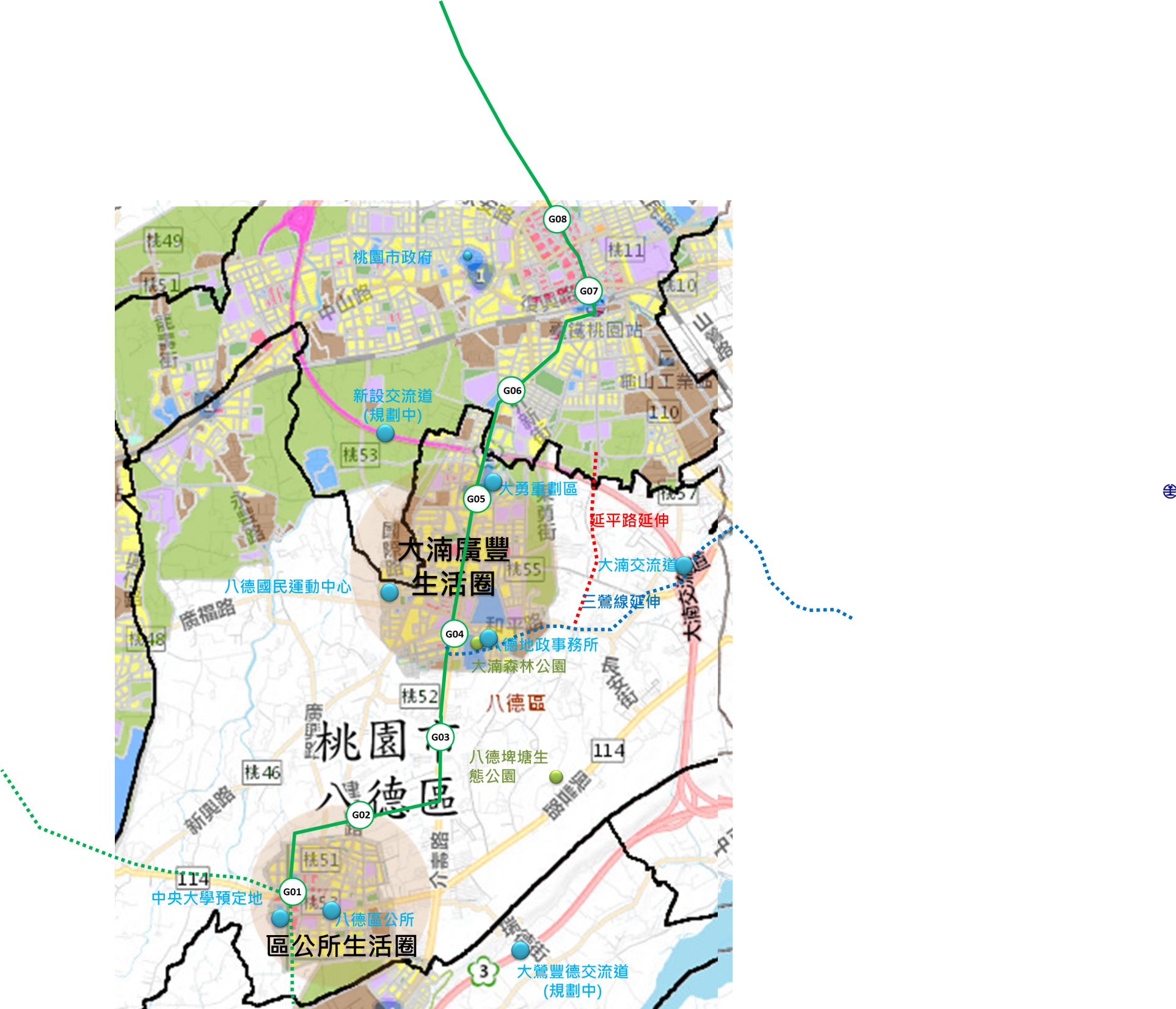 區公所生活圈
以八德區公所為中心，範圍涵蓋整個八德(八德)地區都市計畫，於區段徵收後，逐漸由舊市區為中心向周邊區域發展，並有捷運綠線G1、G2站設置。
近一年新成屋與中古屋，因捷運開工利多因素，整體交易單價皆呈現上漲趨勢，本月新成屋及中古屋交易單價略為下滑。另本區屬新開發區，雖是中古屋但屋齡仍不大，單價與新成屋愈趨接近。
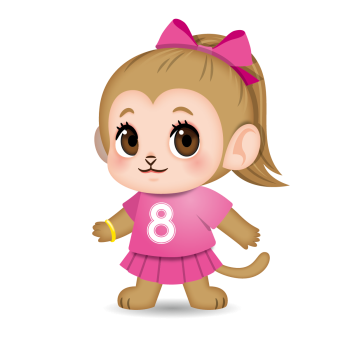 近一年交易單價走勢
新成屋19-21萬元
屋齡<5年
中古屋15-20萬元